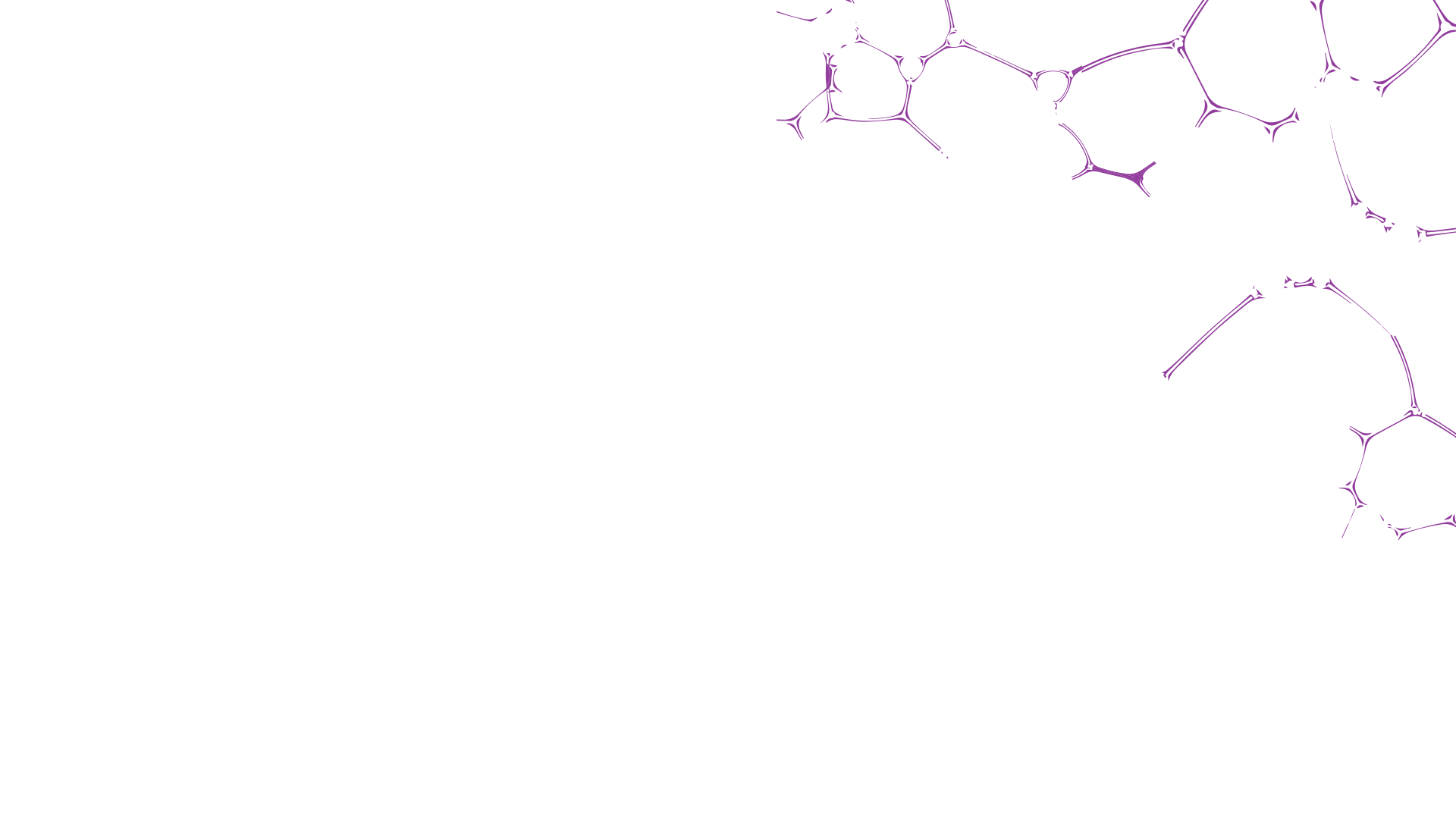 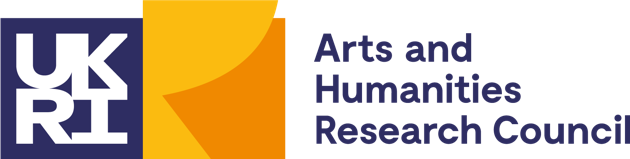 Applying to the Discovery Call – full bids stage
Karen Buchanan
Senior Investment Manager and TaNC Programme Manager AHRC
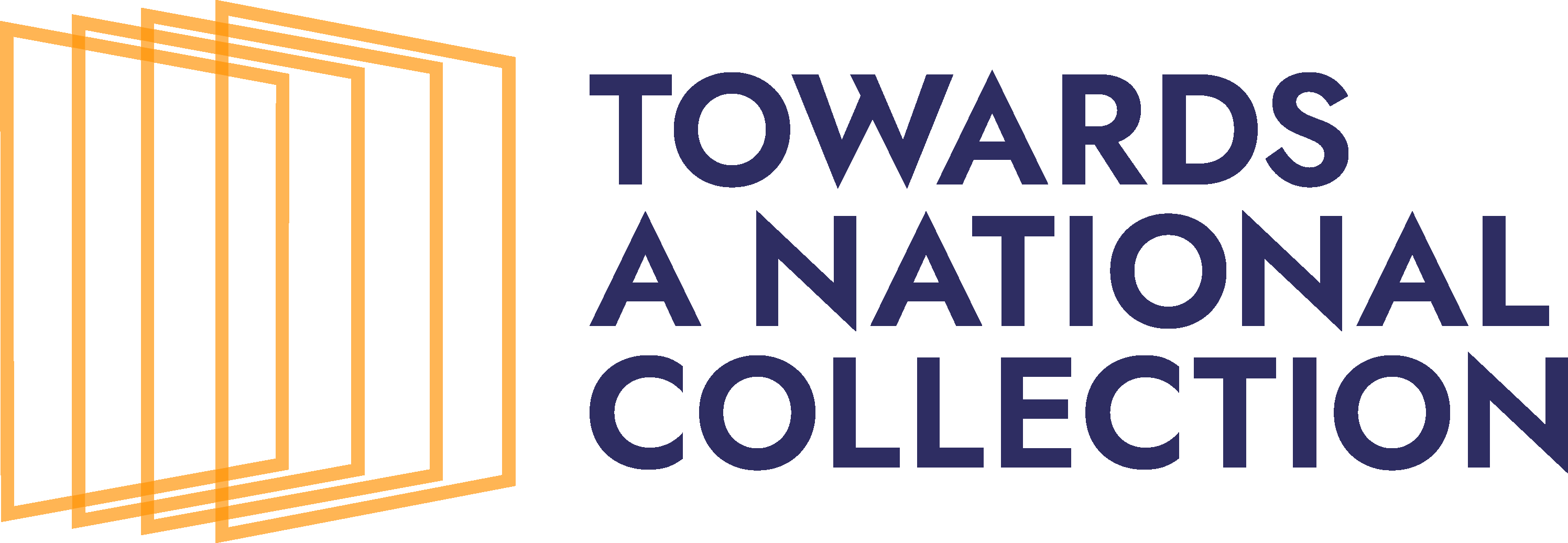 [Speaker Notes: The abstract pattern can be removed or repositioned if required. Be careful to ‘Send to Back’ so that it does not obscure any important information.]
Agenda
1 Key Points
2 Attachments
3 Assessment Process & Timetable
4 Technical and Data Management                 Plans
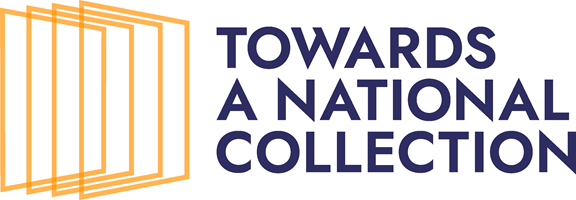 [Speaker Notes: Delete boxes as required]
Key points
Genuine collaboration between one or more HEIs and one or more IRO (evidenced in Case for Support)

Research Team changes (due to Coronavirus)

All Co-Investigators must be named at full bids stage

Proposals submitted through JeS
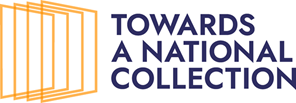 Project Partner or Collaborating Organisation?
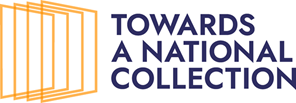 [Speaker Notes: Replace this guidance text with your own bullet pointed content.
For further guidance please see https://www.bdadyslexia.org.uk/advice/employers/creating-a-dyslexia-friendly-workplace/dyslexia-friendly-style-guide]
Attachments
Case for Support 
same headings but rewritten to address feedback from panel.
Technical/data plans should be submitted in a separate attachment.  Do not duplicate in CfS (this should result in ‘spare’ word count).
Consider layout, use of sub headings and paragraphs.
Letters of Support 
All collaborating organisations and project partners (including rationale for role).
List costs charged to the project or contributed in-kind. Costs should be justified.
Letters of support should be included from non-UK HEIs providing International Co-Investigators.
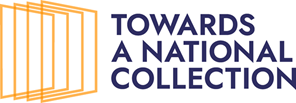 [Speaker Notes: Replace this guidance text with your own bullet pointed content.
For further guidance please see https://www.bdadyslexia.org.uk/advice/employers/creating-a-dyslexia-friendly-workplace/dyslexia-friendly-style-guide]
Attachments
Justification for Resources document (and full detailed costs within JeS)
It is expected that some costs may change between the first and second submission. 
The usual tolerance that we expect to see between the outline and full stages budget is +/- 10%.
Technical and Data Management Plans (revised from original call document) 
TDMPs – replace compulsory Data Management Plan
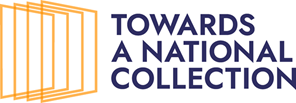 [Speaker Notes: Replace this guidance text with your own bullet pointed content.
For further guidance please see https://www.bdadyslexia.org.uk/advice/employers/creating-a-dyslexia-friendly-workplace/dyslexia-friendly-style-guide]
Attachments
CVs – PI, COIs, any researchers
Publications List – PI, COIs, any researchers
Timetable
Visual Evidence (optional) 

			Please Note* Naming Conventions 
	Standard naming conventions generally follow the below format:
 
	Surname_Initials_[attachment]
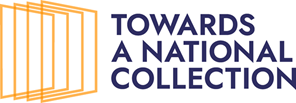 [Speaker Notes: Replace this guidance text with your own bullet pointed content.
For further guidance please see https://www.bdadyslexia.org.uk/advice/employers/creating-a-dyslexia-friendly-workplace/dyslexia-friendly-style-guide]
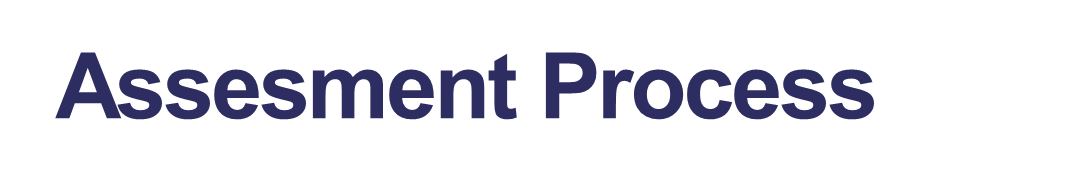 Full Stage
2
3
1
4
Applicants attend compulsory workshop (17 Feb 2021)
Full stage proposals submitted (deadline 29 April 2021)
Reviews sent to PIs for response  (21 June)
Proposals sent out for peer review
6
7
5
Proposals assessed by expert moderation 
Panel (meeting w/c 19th July)
Awards signed off by AHRC Executive Chair
Funding outcome shared with applicants (w/c 11 Aug)
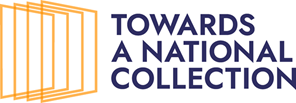 Top Tips
Address the feedback from the panel 

Don’t use jargon or assume specialist knowledge 

Review the project timetable to ensure project contacts are available at key milestones e.g. post-submission queries, PI available for response

 Ensure compliance with the call guidance (and additional guidance) to avoid delays in processing your application

Leave enough time to submit your application
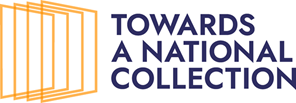 Resources and Contacts
DP Call Guidance and additional guidance sent by email.  AHRC Research Funding Guide

Towards a National Collection website www.nationalcollection.org.uk 

Content questions to Rebecca Bailey, Programme Director rebecca.bailey@hes.scot 

Eligibility and application process questions to the AHRC team at Enquiries@ahrc.ukri.org, copying in National.Collection@ahrc.ukri.org  

For technical assistance when submitting your proposal, contact the JeS Helpdesk at JesHelp@je-s.ukri.org
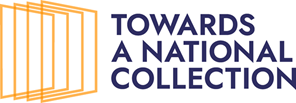